The Case for a Culture of Reflective Supervision for Headteachers, School Leaders and Staff.
Dr. Keven Bartle       @kevbartle       www.mind-your-head.net
Aims of this session
To understand what reflective supervision is and how it can support school leaders.
To consider how reflective supervision can enhance leaders’ effectiveness in challenging times.
To explore how schools and trusts can build a culture of reflective supervision for their staff.
Biography
2014 to 2023 - Headteacher in NW London.
Doctor of Management (2021).
Diploma in Groupwork Practice (2023).
October 2023, Founder of www.Mind-Your-Head.net.
December 2023, Senior Education Lead for SSAT.
Part 1:  Do we need supervision in education?
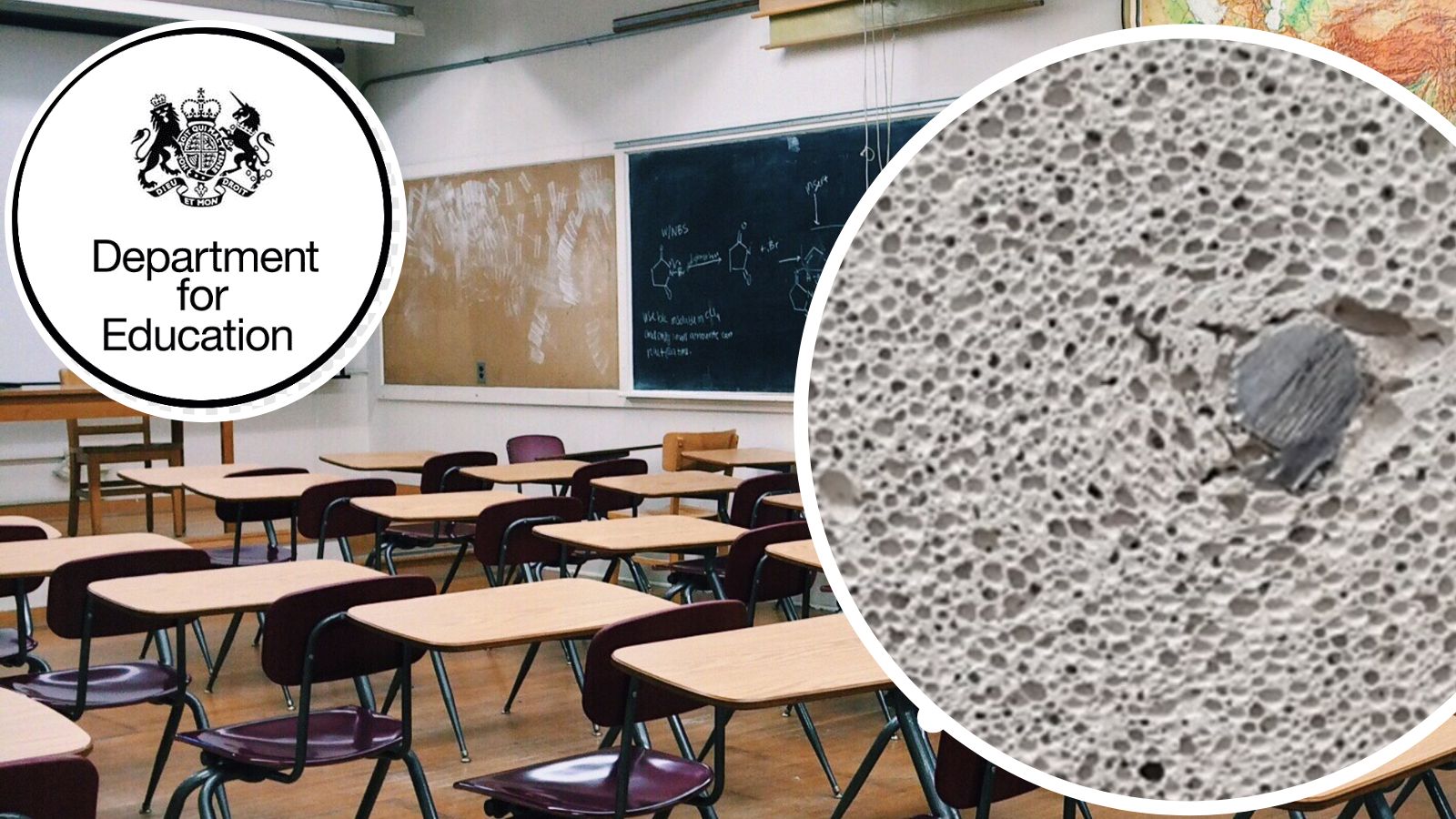 Ofsted – July 2019
4346 survey responses, interviews at 26 providers

54% high life satisfaction vs 72% for population
51 hours p/w worked (57 for school leaders)

Poor behaviour and combative parents
Staff shortages, levels of pay, lack of trust
Deprofessionalisation:  Lack of policy influence, poor funding, little support

No recommendations for more resource/support
Department for Education – 2021

Organisational Commitments
Support roles with significant emotional aspect. 
Peer support, supervision, and/or counselling. 
Sub-strategy to protect leader mental health.
Access to confidential counselling or coaching

DfE Commitments
Online mental health and wellbeing resources
Help staff deliver ‘organisational commitments’
Barnardo’s Scotland – February 2020
402 survey responses.  39 ‘round table’ attendees

“Lack of any form of supervision” for school staff
“Inverse care law” (most contact, least support)
“Happy, healthy, regulated” children AND adults

95%  support for supervision in education, but…
Time pressures (80%)
Workload (27%)
Culture (25%)
Appropriate staffing (23%)
Greany et al – 2021
1491 survey responses and 58 interviews

42% “surviving”, 23% “sinking”, 35% “thriving”.

40% plan to leave profession soon (not retiring)
46% of HTs/CEOs
More experienced most likely to leave
Least experienced: loneliness & work-life balance

Reasons to stay would include: 
“Better wellbeing support” (5th)
“Greater personal support (10th)
[Speaker Notes: Together these outstrip government trust, more funding, reduced workload, improved inspection]
Greany et al – 2022
6057 survey responses, 42 AHT/DHT interviews

42% “surviving”, 29% “sinking”, 28% “thriving”

30% plan to leave profession soon (not retiring)
10% more uncertain
“Still worryingly high”
Fatigue, morale, edge of breakdown

2/3rds of DHTs/AHTs less positive about headship: 
Loneliness, risk, value compromise, family impact
“Urgent need to focus on school leader support”
[Speaker Notes: Sinking up 6%,  Thriving down 7%.]
Headrest – 2023
Themes arising from calls to helpline

New themes moving away from managing Covid
Budget erosion
Staff retention and recruitment
Impact of cost-of-living crisis
MH provision for students
Stakeholder pressure	

Loss of self-confidence in capabilities
Moral injury, anxiety, burnout, stress
“Minimal” support, “unrealistic” expectations
Need for funded support for HT wellbeing
Education Support – 2023
3004 survey responses, 769 from school leaders

78% “stressed” – 89% school leaders – 95% HTs
45% “anxious” compared to 33% of population
81% “symptoms of ill health” – 84% school leaders
55% of leaders experience insomnia
52% of leaders have mood swings, or are irritable

55% say school culture negatively effects wellbeing
Fewer sufferers (73% to 90%) in supportive school
More symptoms (62% to 20%) in unsupportive school
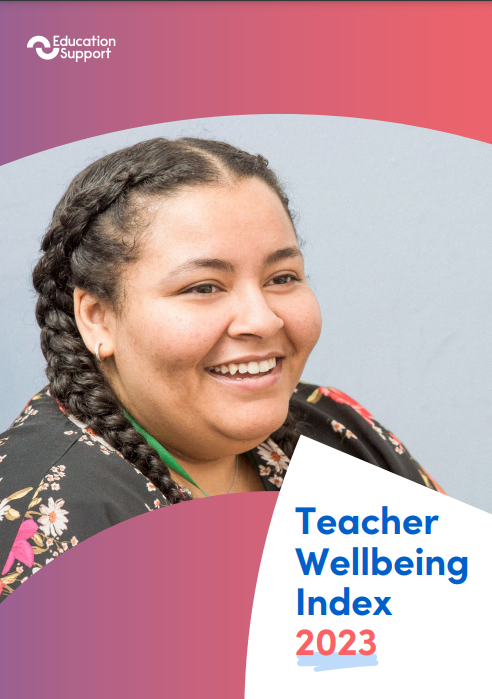 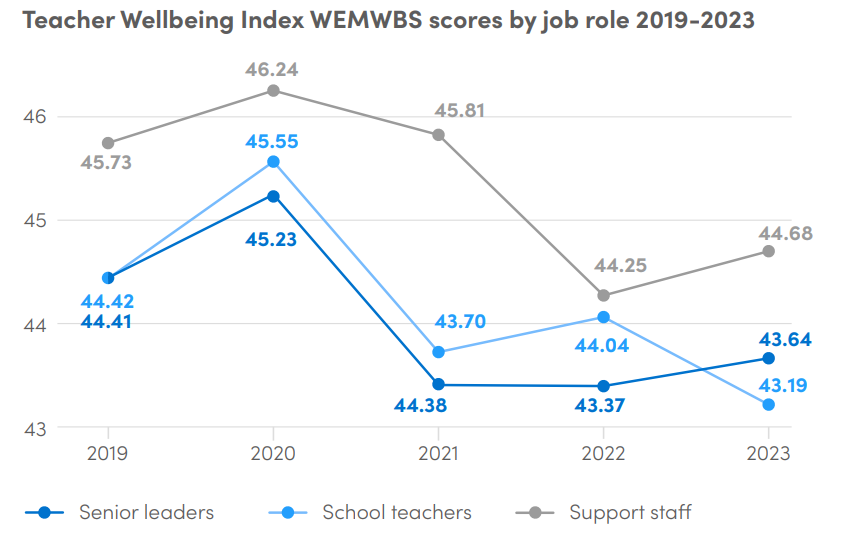 [Speaker Notes: National wellbeing scores in England are 51.4, in Scotland 48.6 and in Wales 48.2.

Scores between 41 and 45 at high risk of psychological distress and increased risk of depression.]
Conclusions
There is a clear, growing, urgent need for extra support in schools.
School leaders and headteachers have particularly high need.
Sustainability of school leadership and effectiveness are at risk.
Resources for such support will not come from government.
Part 2:  What do we mean by ‘supervision’?
Online dictionary definitions for ‘supervision’
Merriam-Webster:   The action, process, or occupation of supervising, especially a critical watching and directing.  “Young children need constant supervision”.

Cambridge:  The act of watching a person or activity and making certain that everything is done correctly, safely, etc.  “Students are not allowed to handle these chemicals unless they are under the supervision of a teacher.”

Collins:  Supervision is the supervising of people, activities, or places.  “A toddler requires close supervision and firm control at all times.”
Thesaurus.com synonyms for ‘supervision’
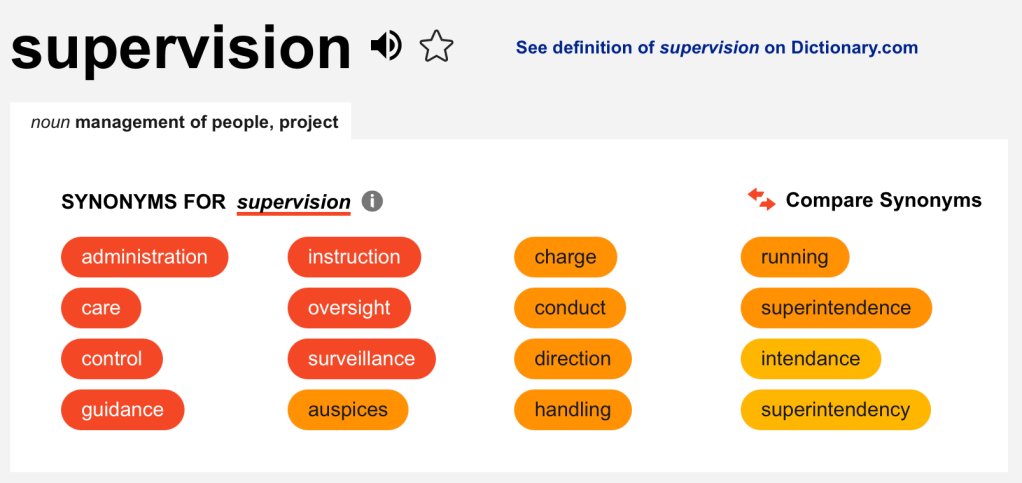 Google ngram viewer for ‘supervision’
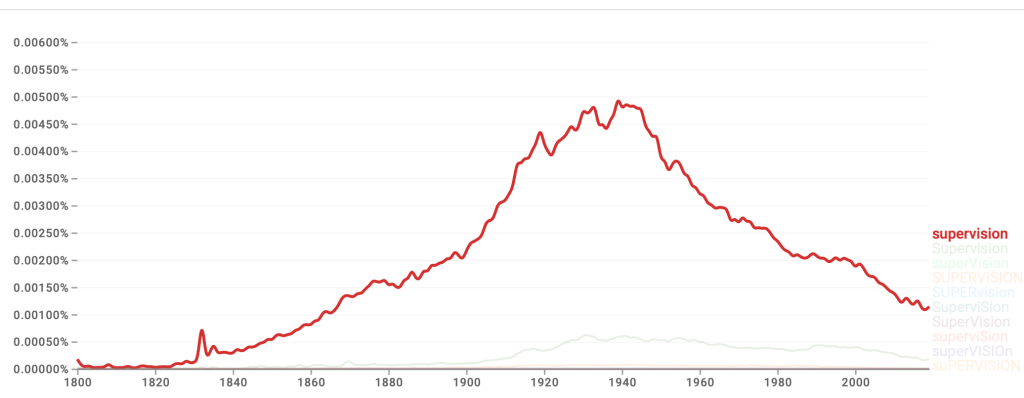 Google ngram viewer for ‘reflective supervision’
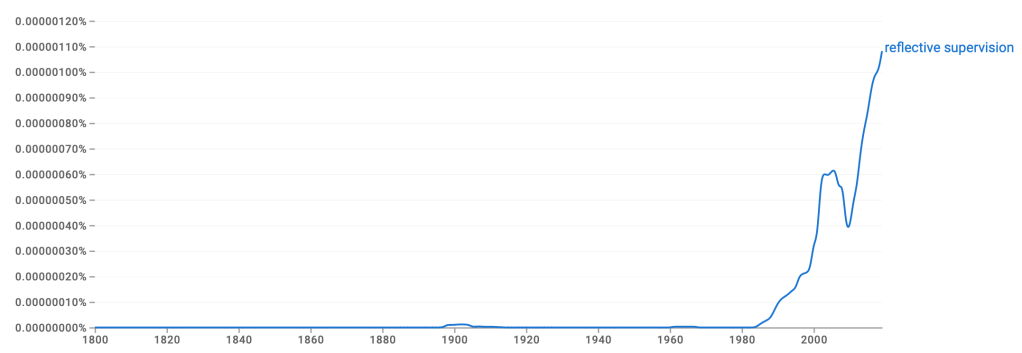 Barnardo’s Scotland

Limited culture of supervision in education.
“Alien concept”
“Culture shift” needed
Seen as lesson observations/annual reviews.

"It could be misunderstood and seen as a burden and more work rather than the opposite; it could be perceived as punitive and…being checked up on."
Hollie Edwards
MH practitioner & school leader
2023 book based on provision across her school

"The term 'supervision' is often misunderstood in education... It may evoke thoughts of line management, targets and appraisals."

Supervision is not therapy.
Focus is on work and working relations.

Super + Vision = “ability to see things more clearly”
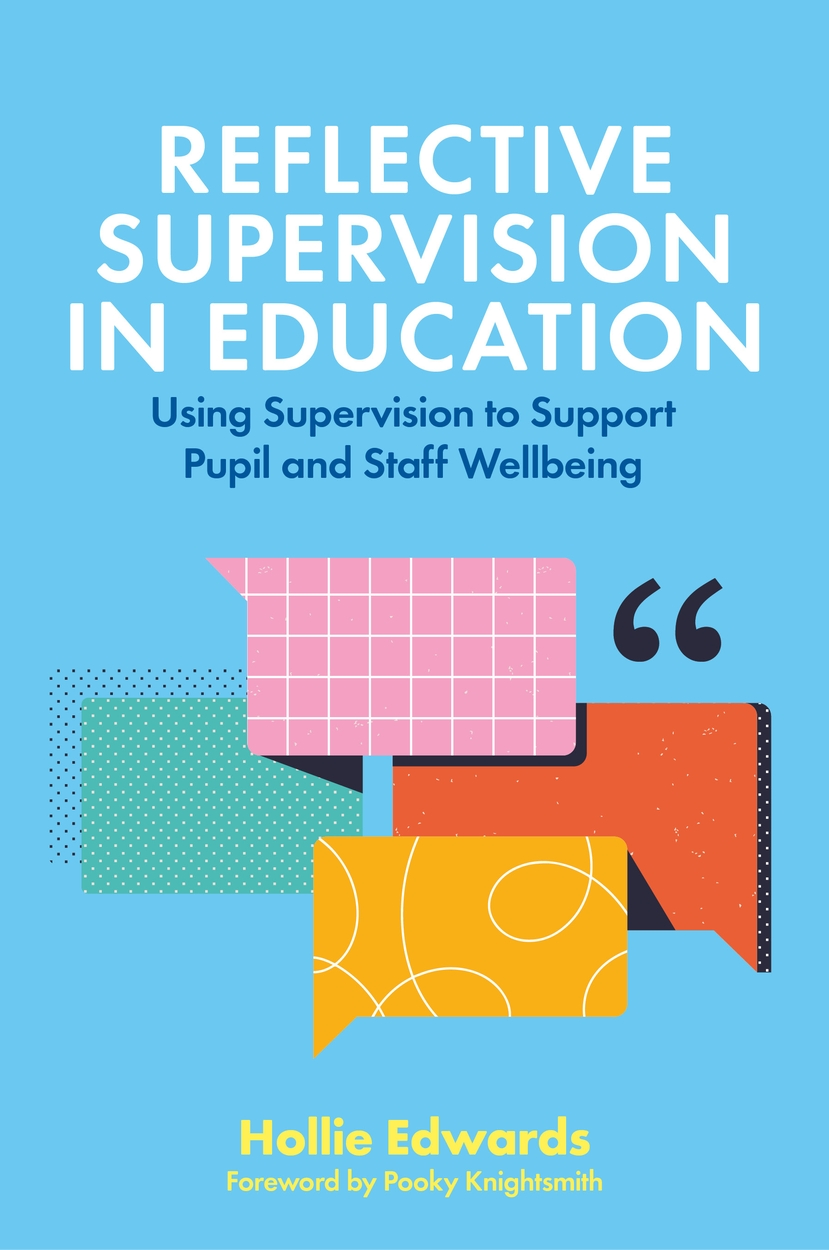 Sturt & Rowe (2018)
MH practitioners 
Work with schools to provide supervision

Not a culture of supervision in schools
"Despite being part of the statutory framework for Early Years since 2012, it has rarely been offered in schools.”

Supervision distinct from appraisal.
Supervision not “pure emotional support”.
Focus is on job effectiveness.
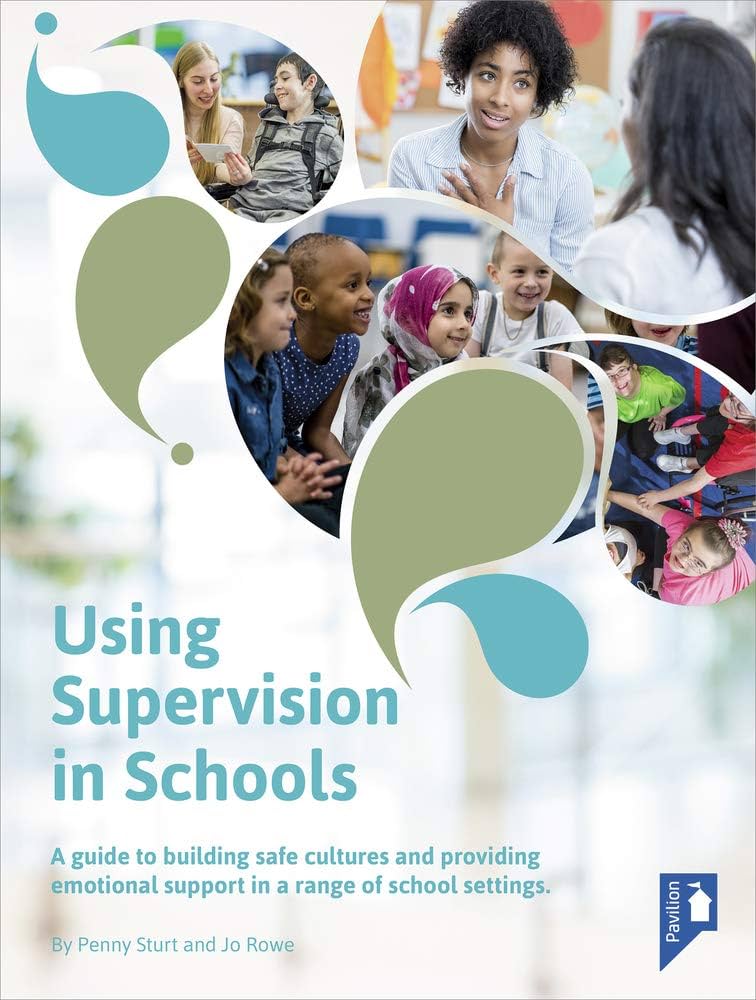 Reid & Soan (2018)  Bainbridge et al (2022) 
Case studies of school leader supervision

“Control” and “surveillance” a common concern.
Solipsistic where a therapeutic approach dominant.

“Best professional practice, not personal therapy”.
Independent, confidential, constructive, safe place for managing complex work.
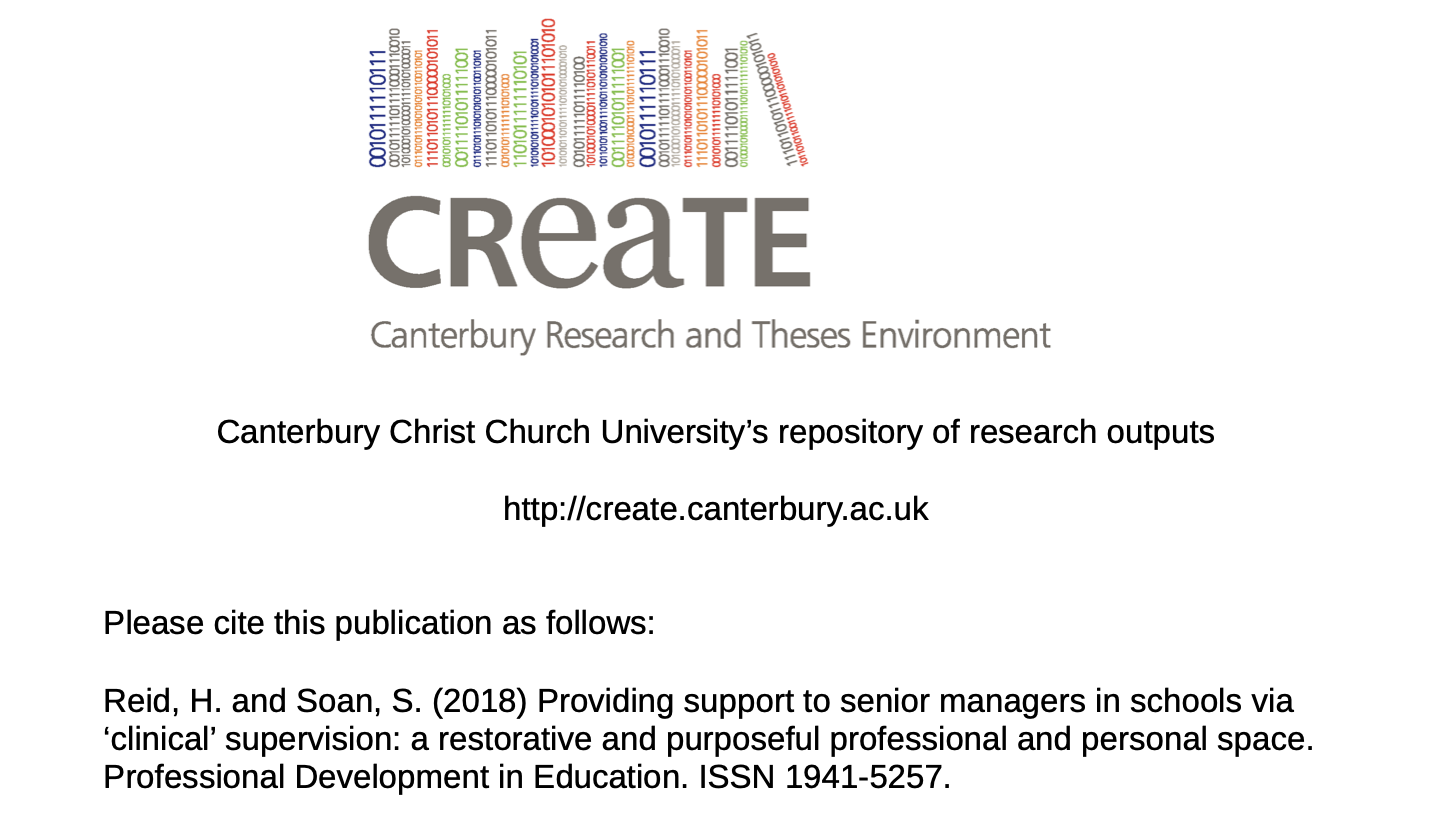 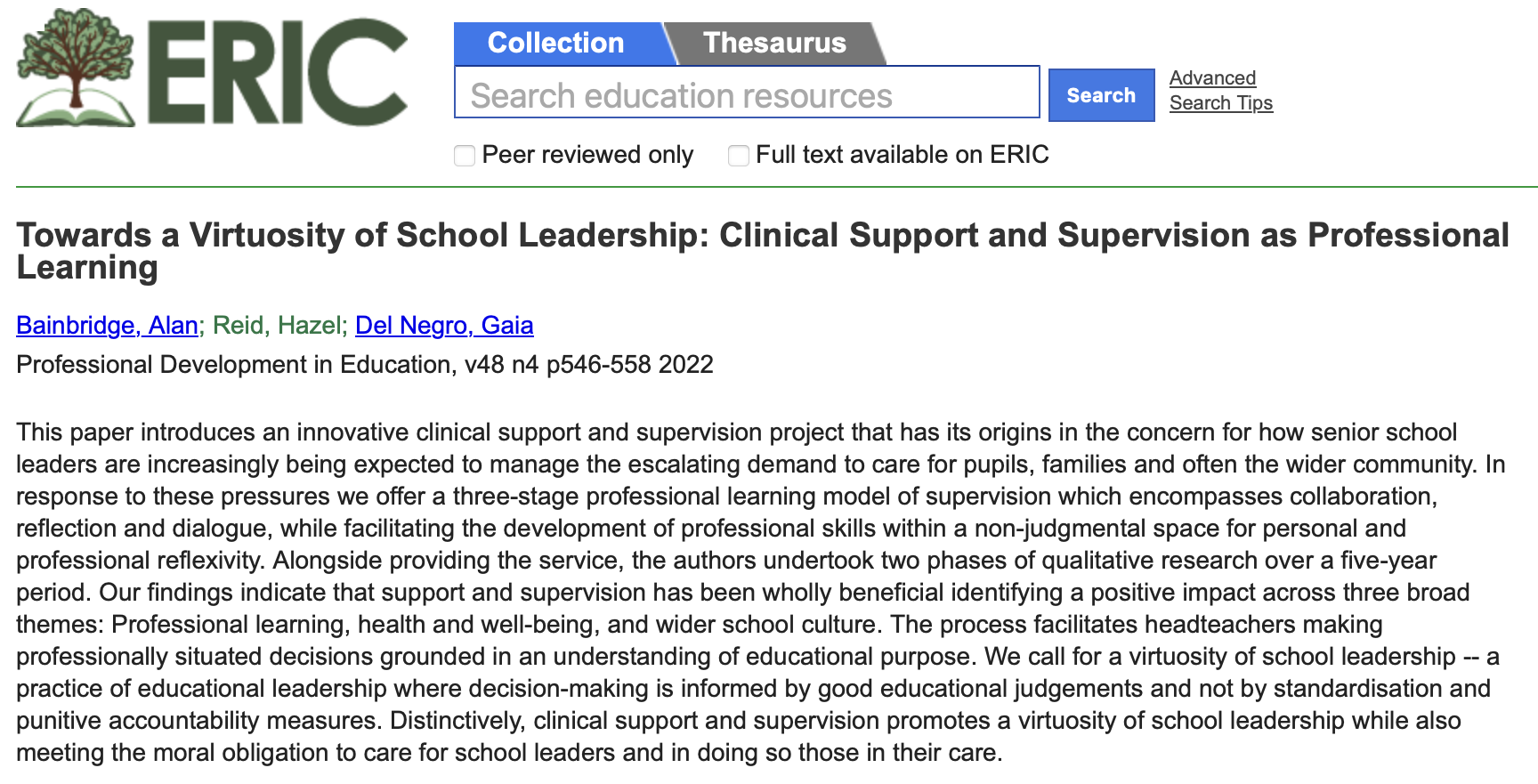 Hawkins & McMahon (2020)

"Supervision is a joint endeavour in which a practitioner, with the help of a supervisor, attends to their clients, themselves…and the wider systemic and ecological contexts.”

Improves the quality of their work.
Transforms their client relationships.
Develops practitioner, practice and profession.
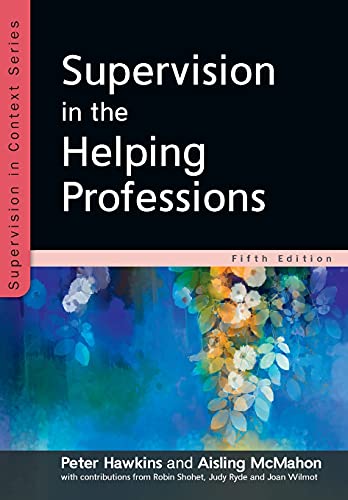 Milne (2007) based on Proctor & Inskipp’s three functions of the supervisory alliance:

"The formal provision…of a relationship-based education and training that is work-focussed, and which manages, supports, develops and evaluates the work of colleagues.”

Normative (e.g. managing the work).
Restorative (e.g. to aid coping and recovery).
Formative (e.g. competence and capability).
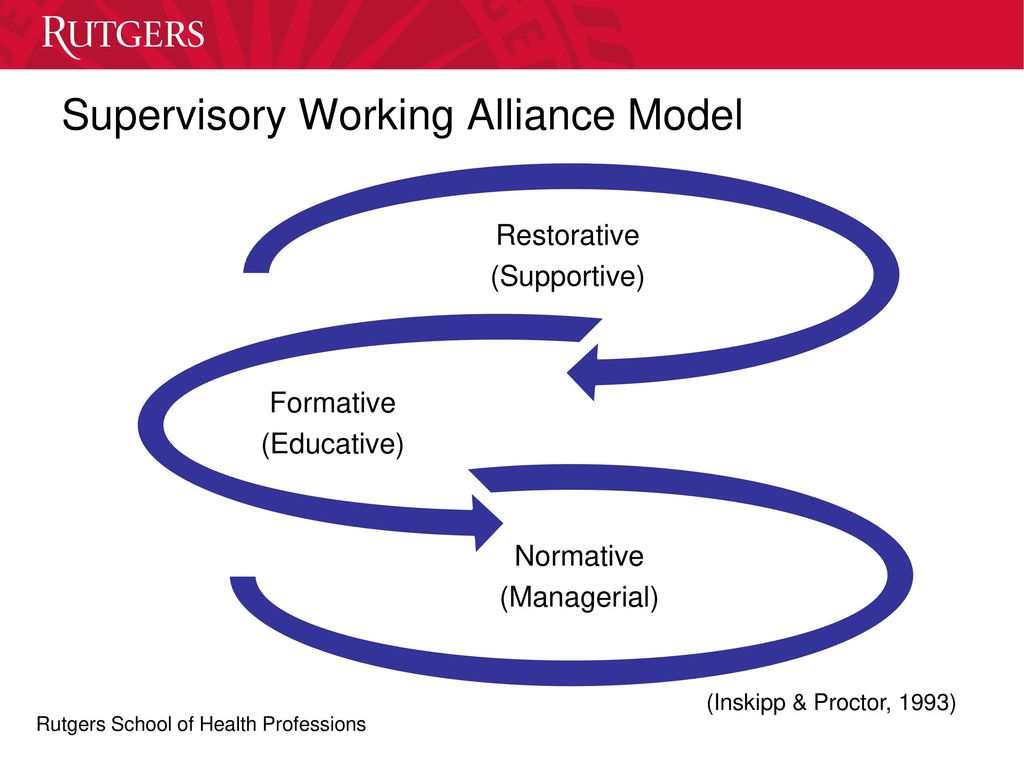 Sturt & Rowe (2018)

"Supervision is a process…to meet certain organisational, professional and personal objectives, which together promote the best outcomes for students”.

Competent accountable performance.
Continuing professional development.
Personal support.
Engaging the staff member with the school.
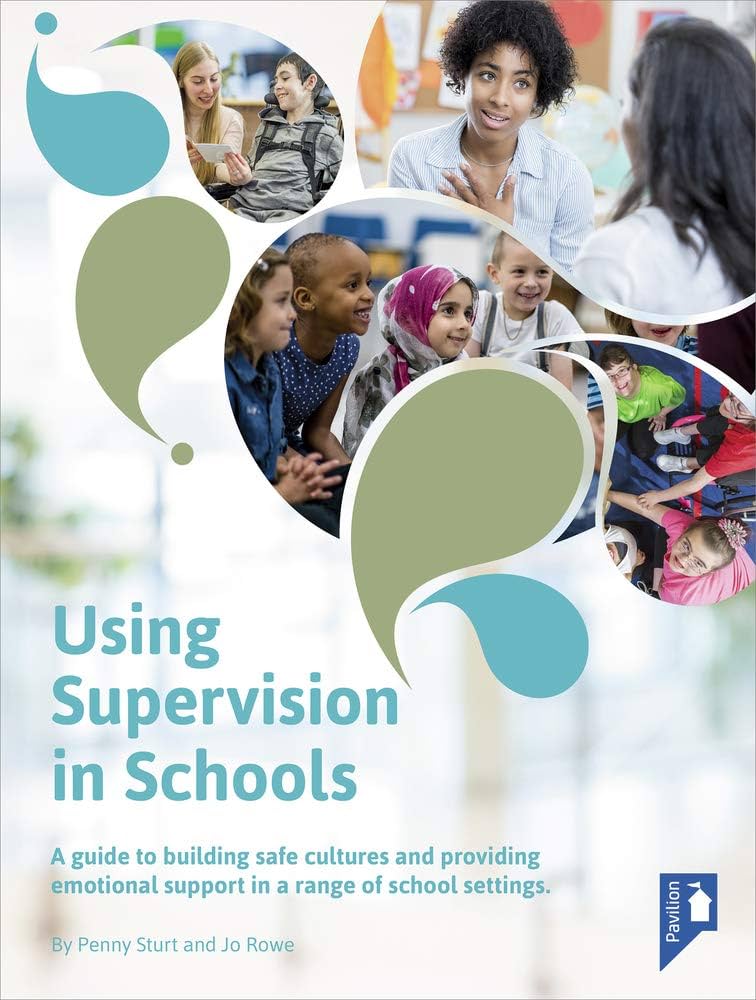 Rachel Briggs – MH professional with 30 years’ experience as teacher/school leader

“Where education practitioners are supported to reflect on their values, practice, relationships, the emotional demands of their work and the impact of these and the wider education system on their psychological wellbeing.” 

Best practice.
Effective relationships.
Enhanced wellbeing.
Professional and personal development.
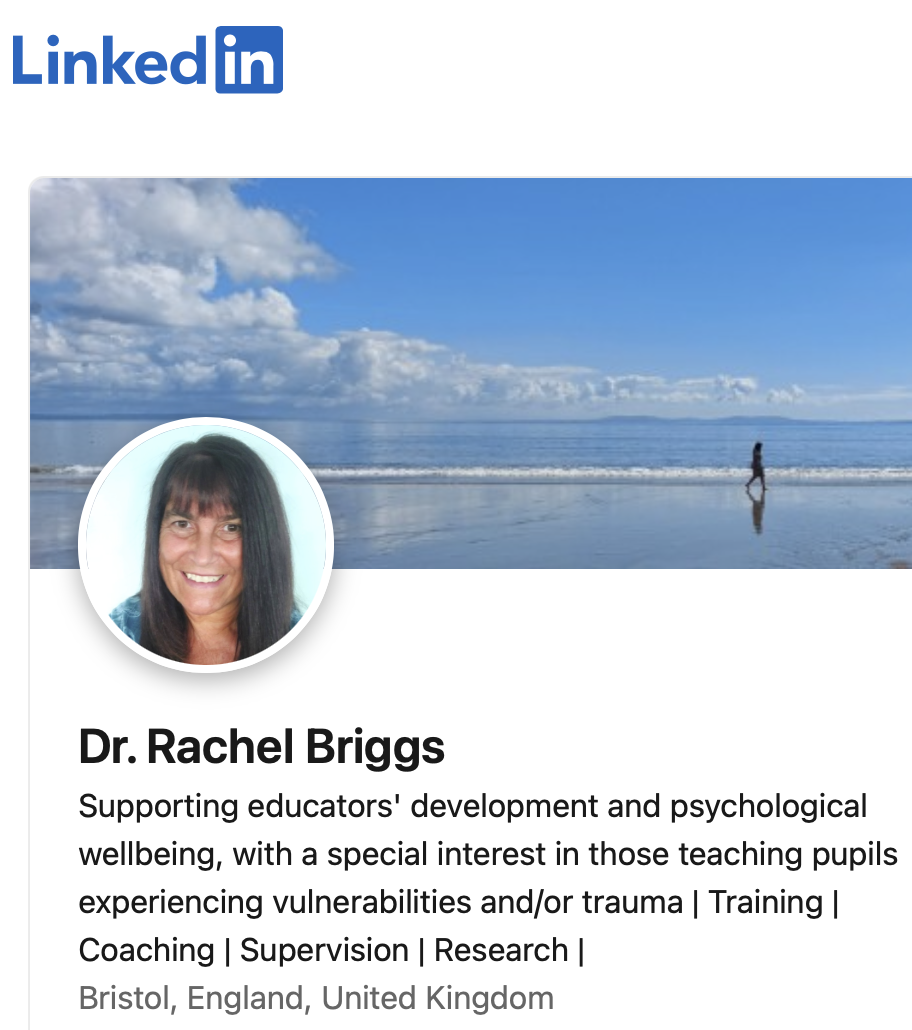 More Conclusions
Supervision is highly prevalent in the other helping professions.
In schools, supervision is often seen as appraisal or a form of therapy.
Clinical supervision in other professions is seen as being formative (development), normative (standards) and restorative (support).
Research on school supervision, although limited and developing, shows positive impact on personal and professional effectiveness.
Part 3:  What can education learn from models of supervision in the other helping professions?
Potential Starting Points for Supervision
All-inclusive:  Supervision provided to all school staff in addition to, or as a holistic replacement for, appraisal and line management.  
Bottom-up:  Supervision woven into ECT and NPQ programmes for trainees to teaching and those taking on leadership roles.  
Top-down:  Supervision provided for headteachers, school leaders and key professionals such as safeguarding leads.

Which starting point would you choose for supervision in education?
Which starting point would best fit the education system we have?
Designated Safeguarding Lead – Leon Mackenzie
Deputy Headteacher with broad pastoral remit.
Experience and expertise in the pastoral domain.
Overwhelmed by the current situation regarding:
Volume of challenges and reduced staff capacity.
Severity of cases, especially around child protection.
Decline of capacity for other services around the child.
Emphasis on safeguarding for school accountability.
Worried about secondary and vicarious trauma.
Concerned about quality of work and relationships.
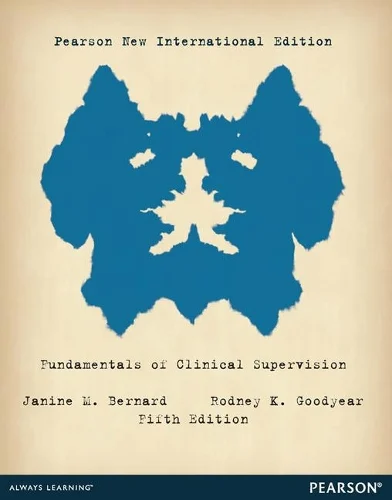 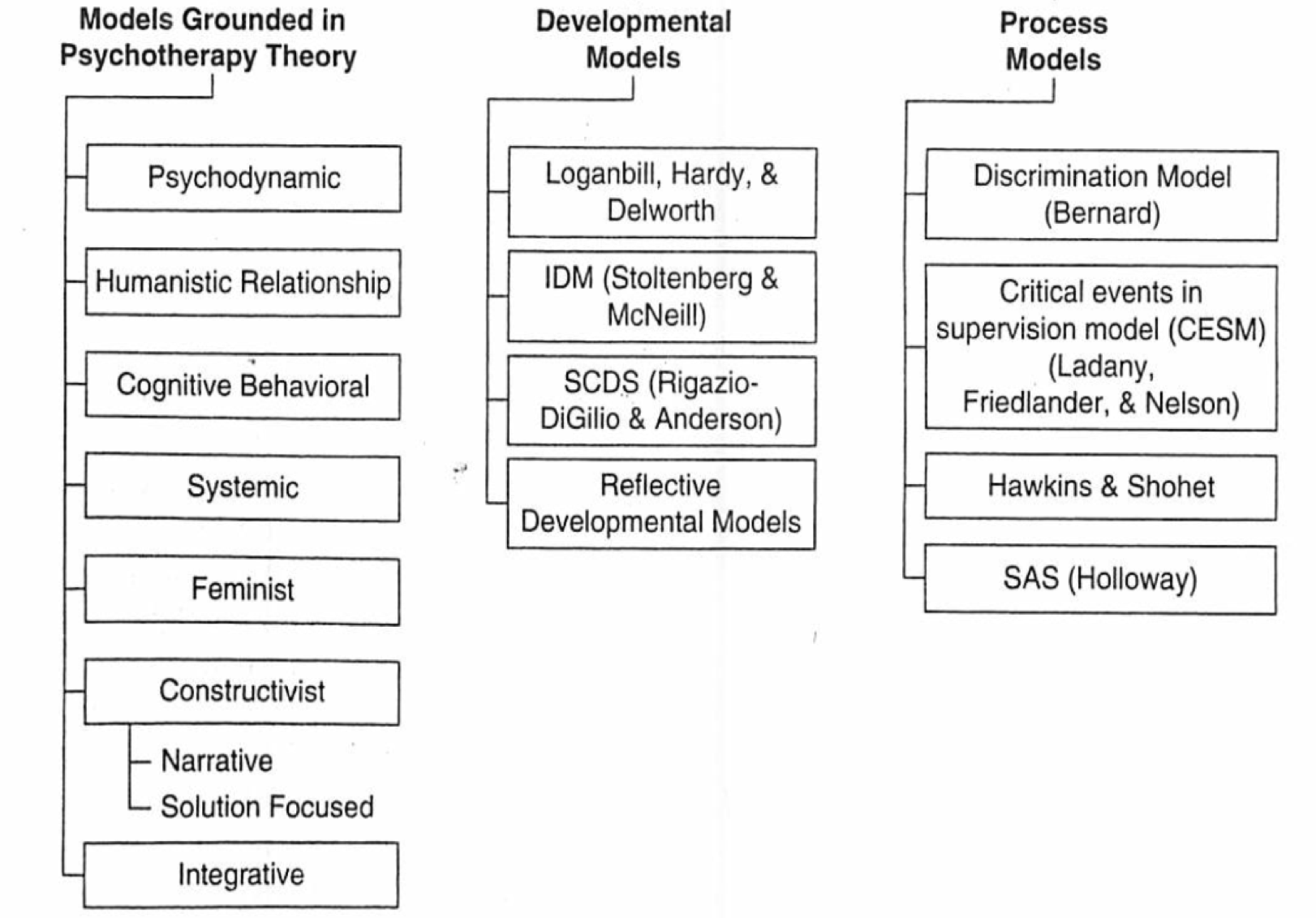 Theory-Based Model
Humanist-Relationship

Carl Rogers:  “Supervision for me becomes a modified form of the therapeutic interview”.  

Client-centred but also supervisee-centred.
Expanding knowledge of theory and technique.
Capacity of supervisees to explore sense of self.

Supervisors trust supervisee ability and motivation for growth (and expect this of the supervisee in their work with clients).
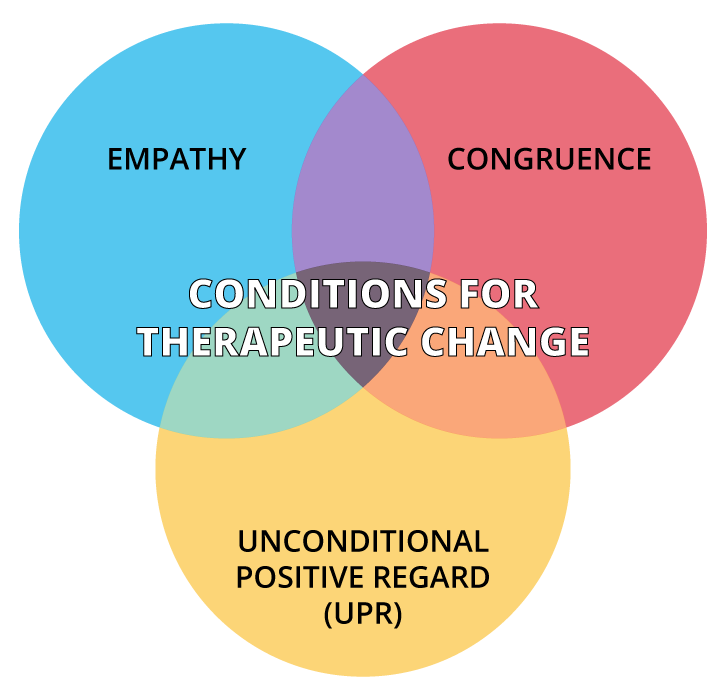 Developmental Model
Systemic Cognitive-Developmental

Sandra Rigazio-DiGilio:  Piagetian – based on the cognitive orientations of supervisees.
Sensorimotor – Feeling-oriented.
Concrete operations – Fact-oriented.
Formal operations – Pattern-oriented.
Dialectic/systemic – Context-oriented.
Horizontal development within orientation.
Vertical development within other orientations. 

“Supervisee growth is an idiosyncratic journey toward cognitive complexity”
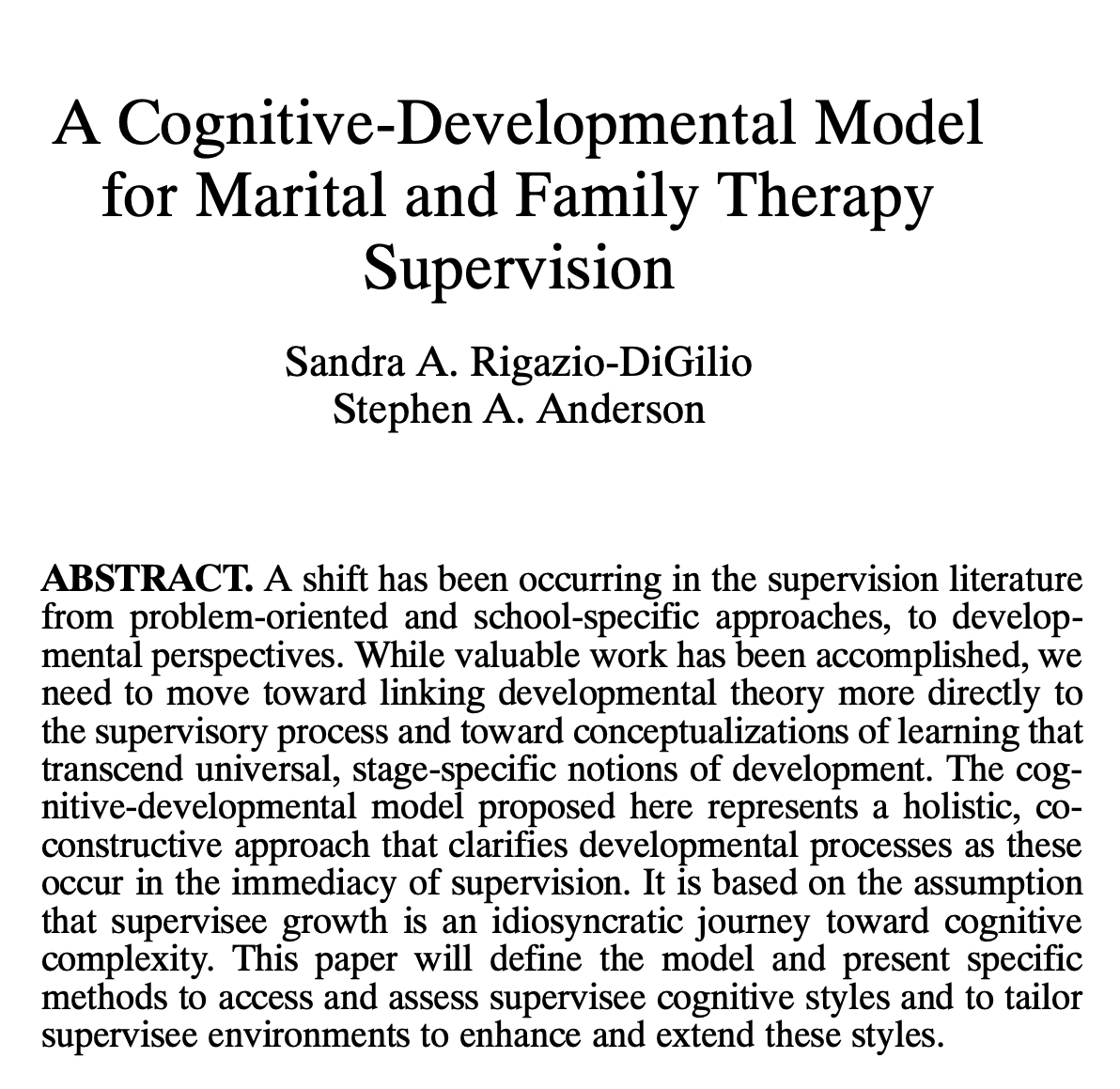 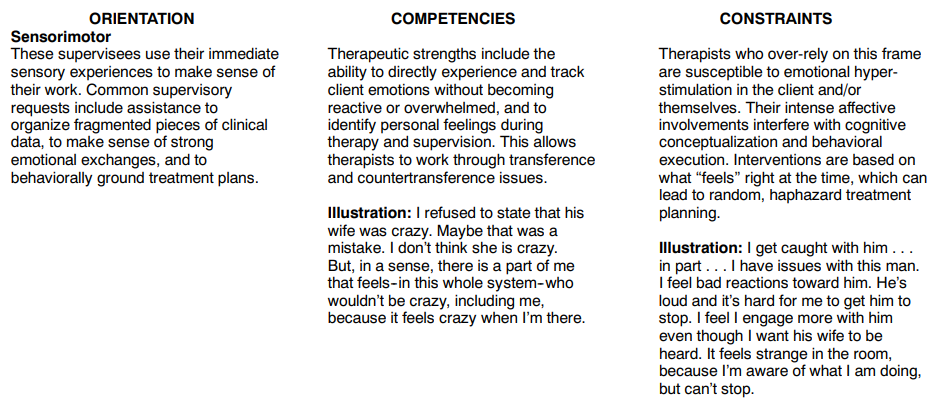 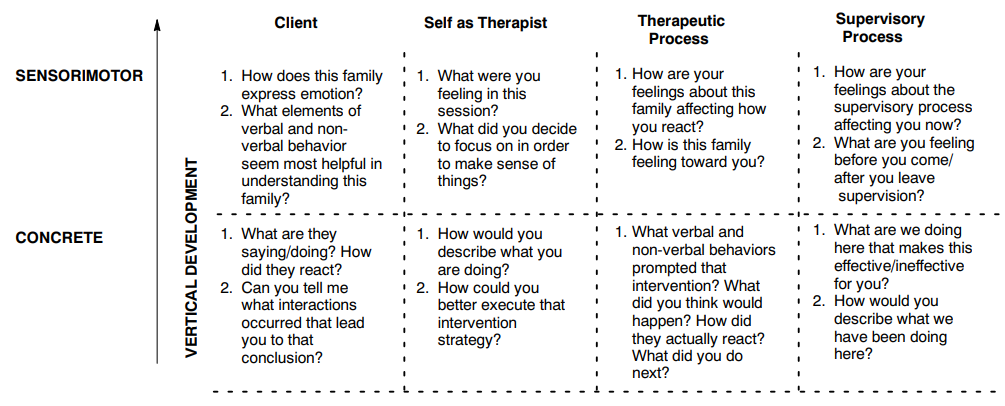 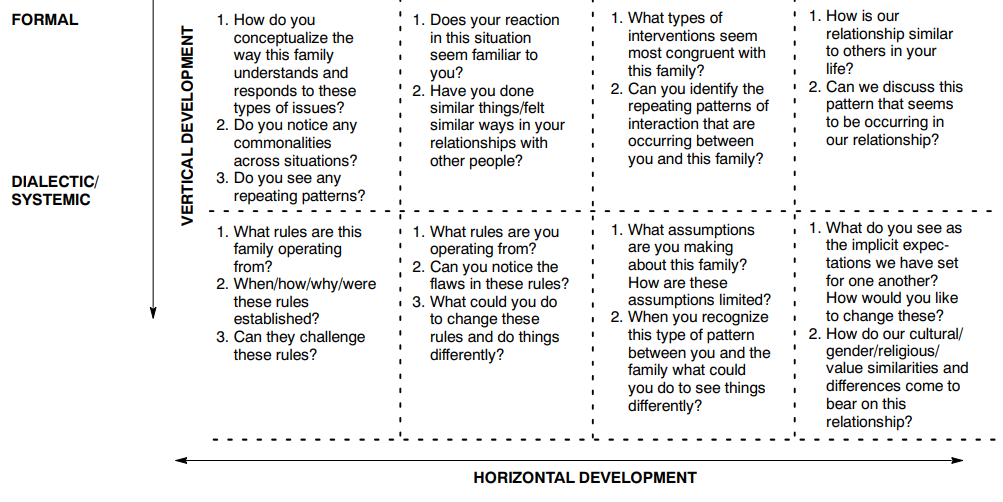 Process Model
Seven Eyed Supervision Model

Hawkins & Shohet: “relational and systemic”
Client-Therapist (Supervisee) Matrix
Supervisee-Supervisor Matrix
These matrices embedded within wider contexts

Seven modes of supervision
Focusing on the clients
Focusing on supervisee interventions
Focusing on client-supervisee relationship
Focusing on the supervisee
Focusing on the supervisory relationship
Supervisor focusing on their own experience
Focusing on the wider contexts
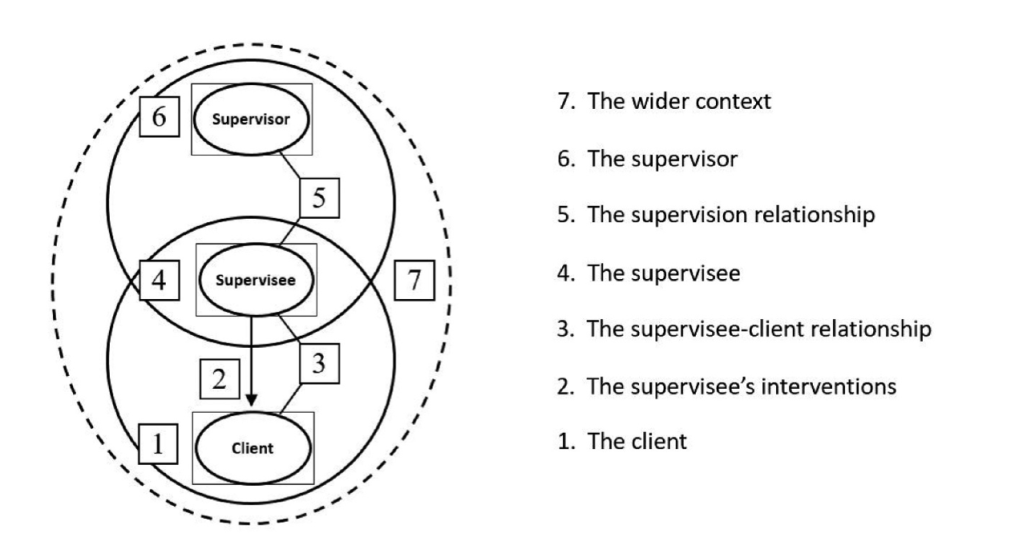 Even More Conclusions
A top-down approach to introducing supervision in schools looks more promising at present than bottom-up or inclusive approaches.
Developing supervision processes in schools will be a complex task.
Models of supervision in other domains are diverse and helpful.
Schools should draw from existing models carefully, aligning insights from other helping professions with the context of education.
Potential Starting Points for Supervision
All-inclusive:  Supervision provided to all school staff in addition to, or as a holistic replacement for, appraisal and line management.  
Bottom-up:  Supervision woven into ECT for trainees to teaching and NPQ programmes for those taking on leadership roles.  
Top-down:  Supervision provided for headteachers, school leaders and key professionals such as safeguarding leads.
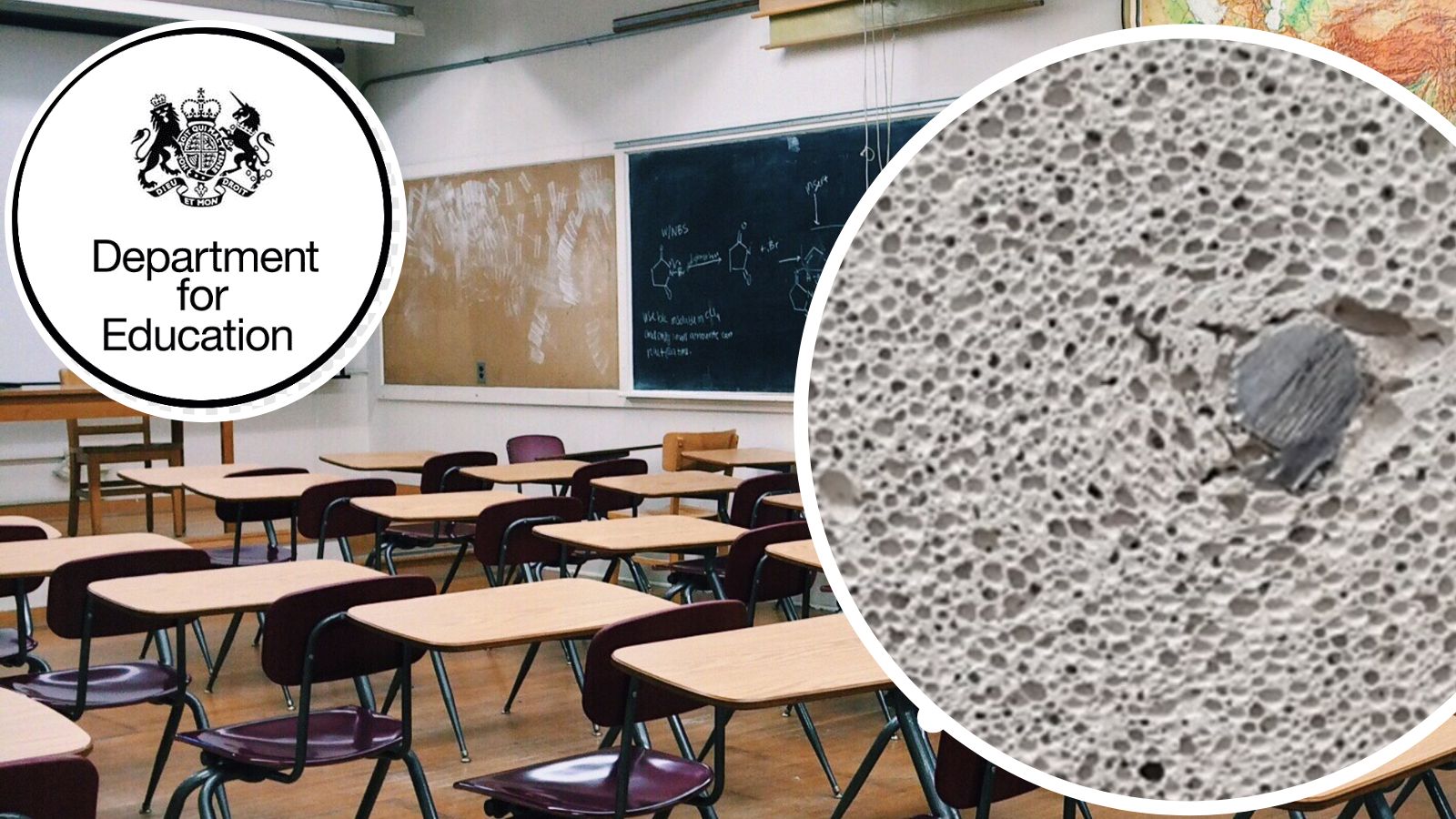 Beyond Coaching and Counselling:  The Case for a Culture of Reflective Supervision in Schools
Dr. Keven Bartle       @kevbartle       www.mind-your-head.net